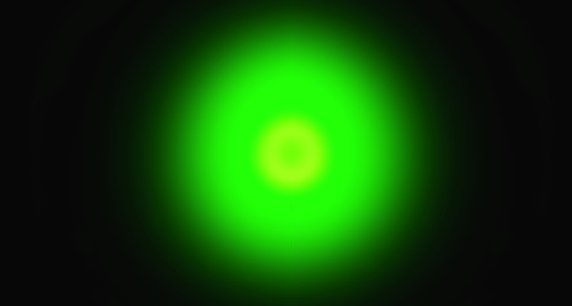 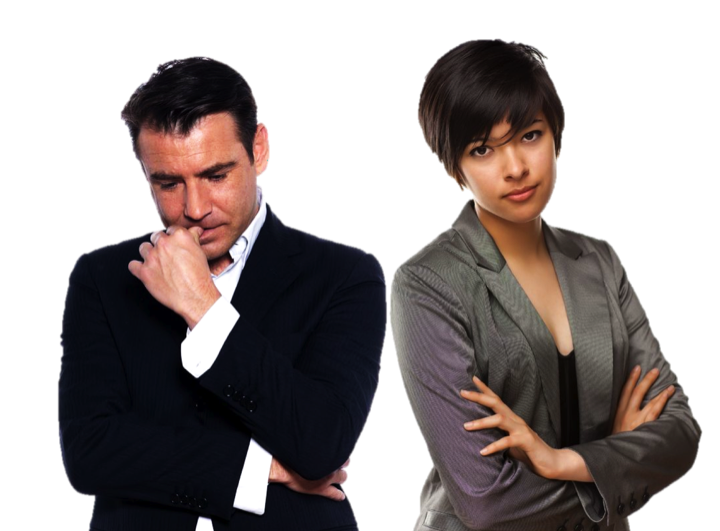 What if
everything your parents told you about your life was a lie?
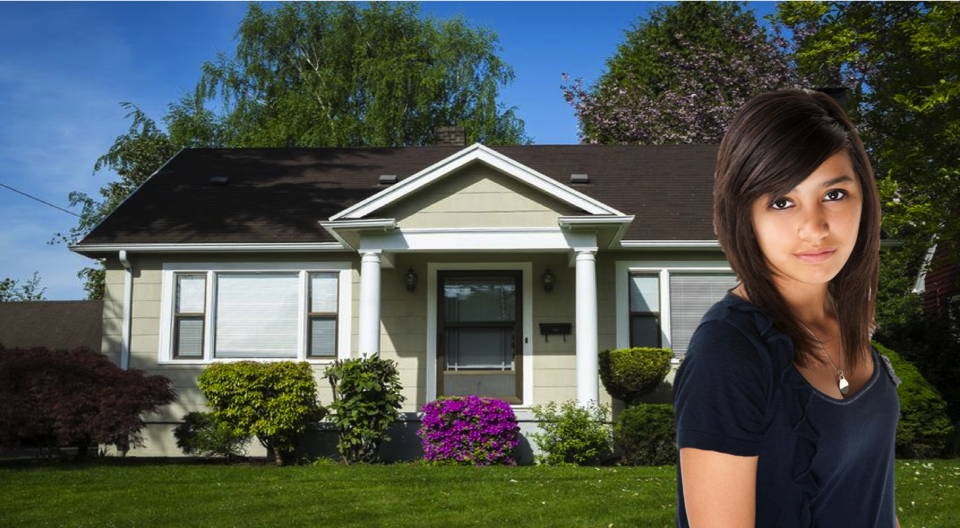 What if
To save your life, You had to leave the only home you’d ever known?
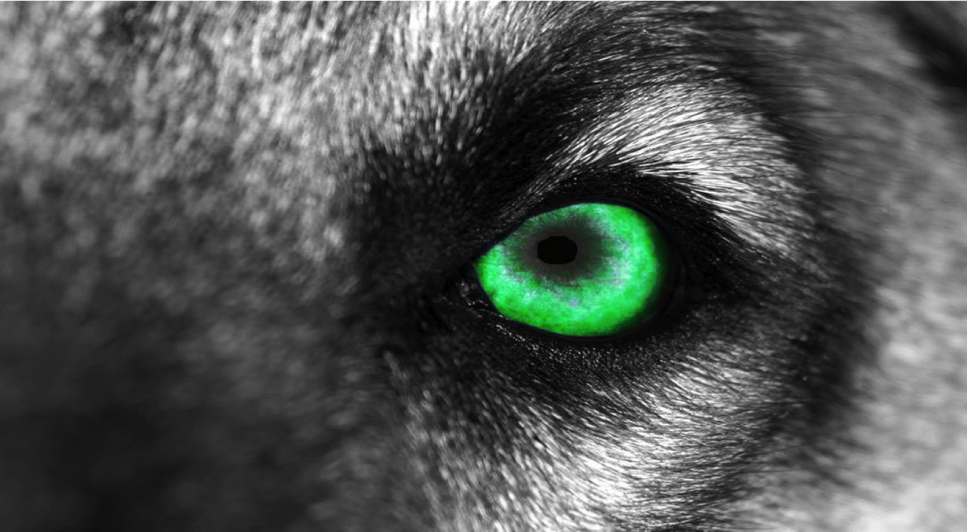 What if
You were caught in a strange place with obnoxious kings, horrible monsters…
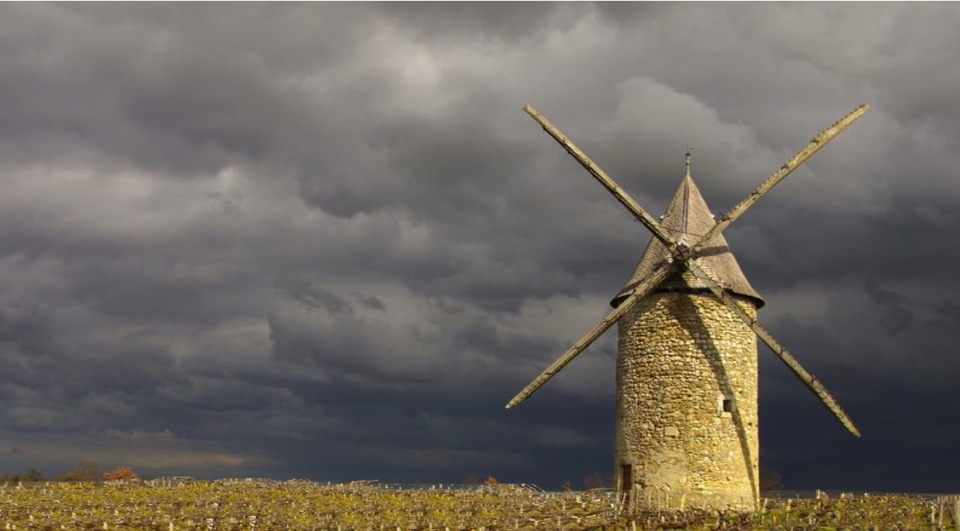 and even the occasional evil windmill?
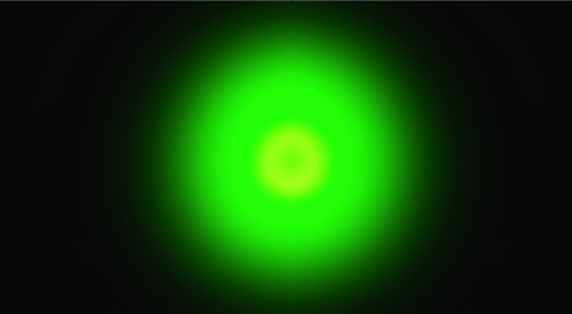 And What if
The one thing you sought – the only thing that can save you and get you homE…
no longer exists?
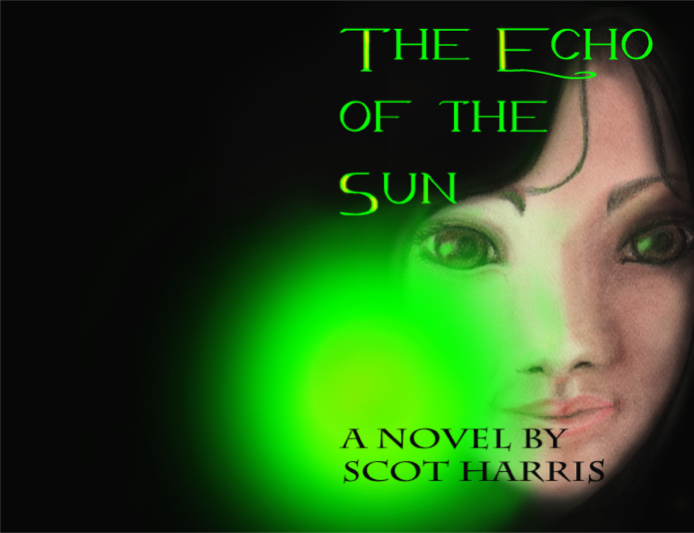 Find out in the Echo of the Sun
the far flung fantasy with a radically new style of heroine